Blank Safety Signs
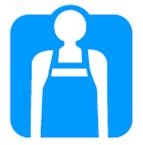 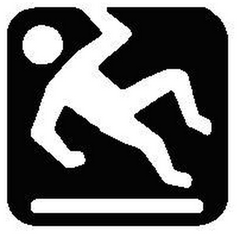 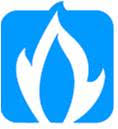 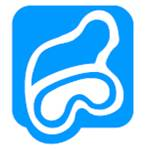 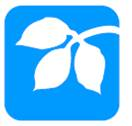 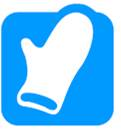 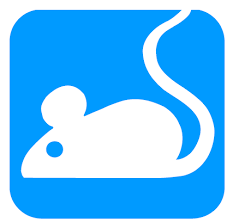 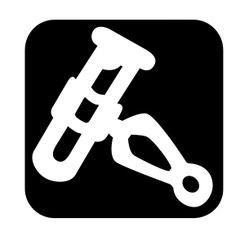 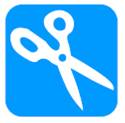 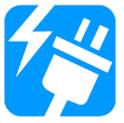 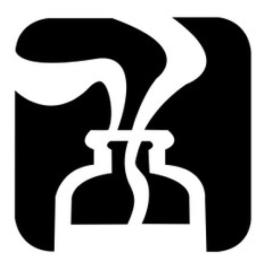 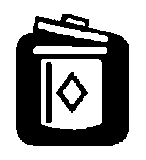 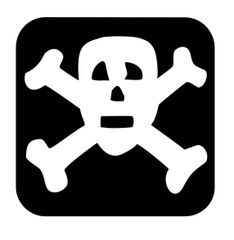 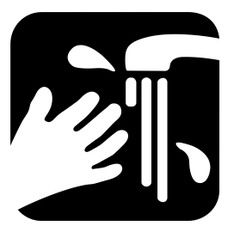 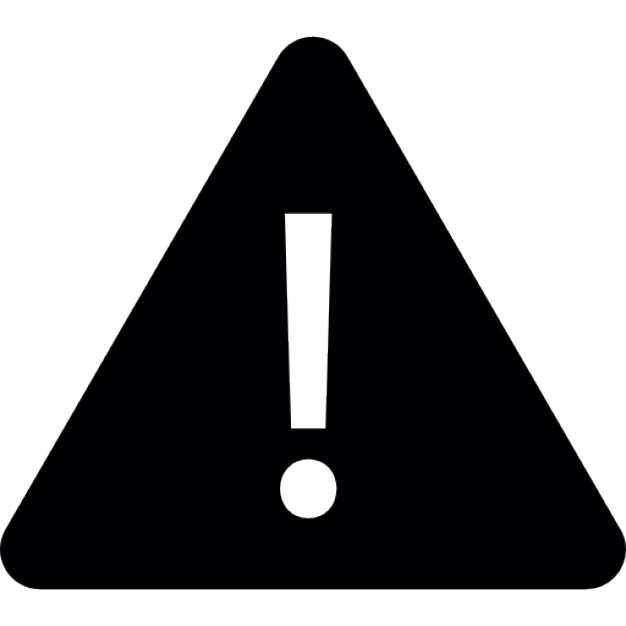 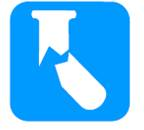 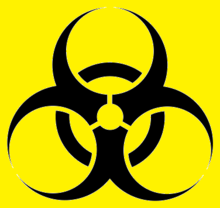 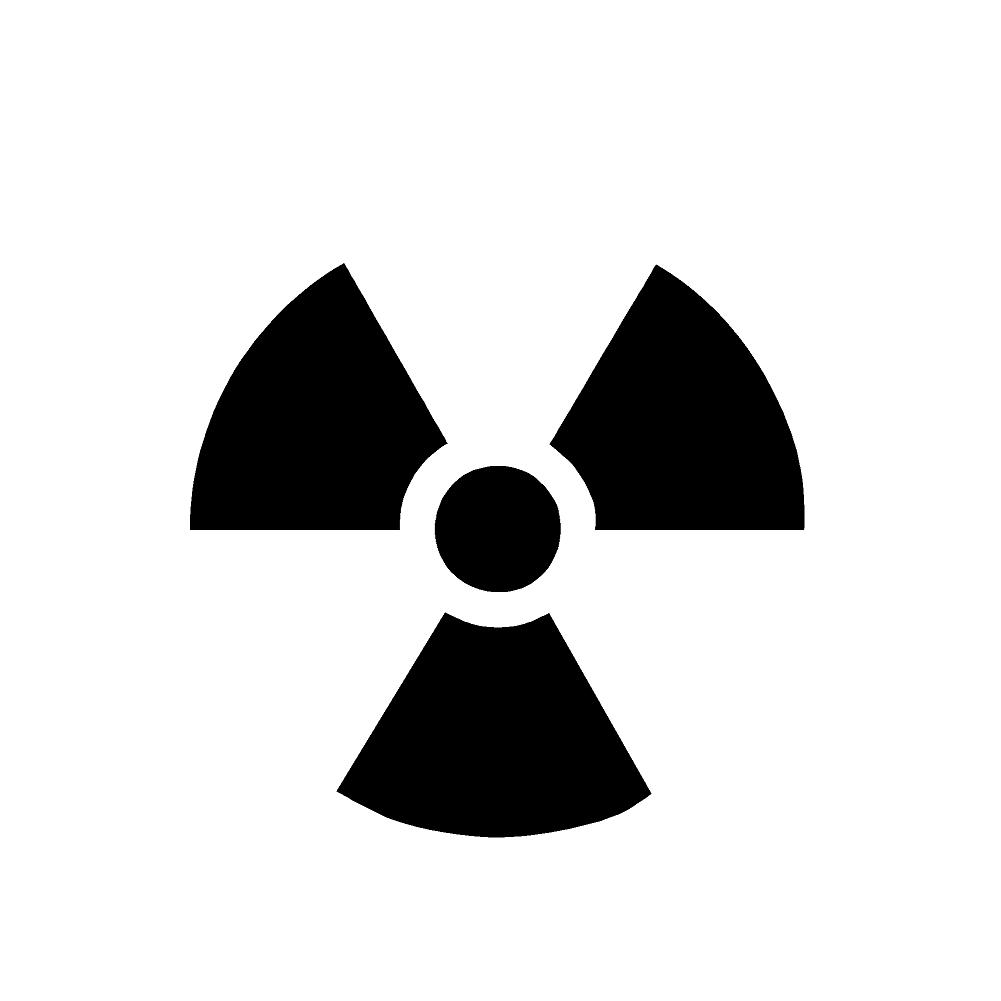